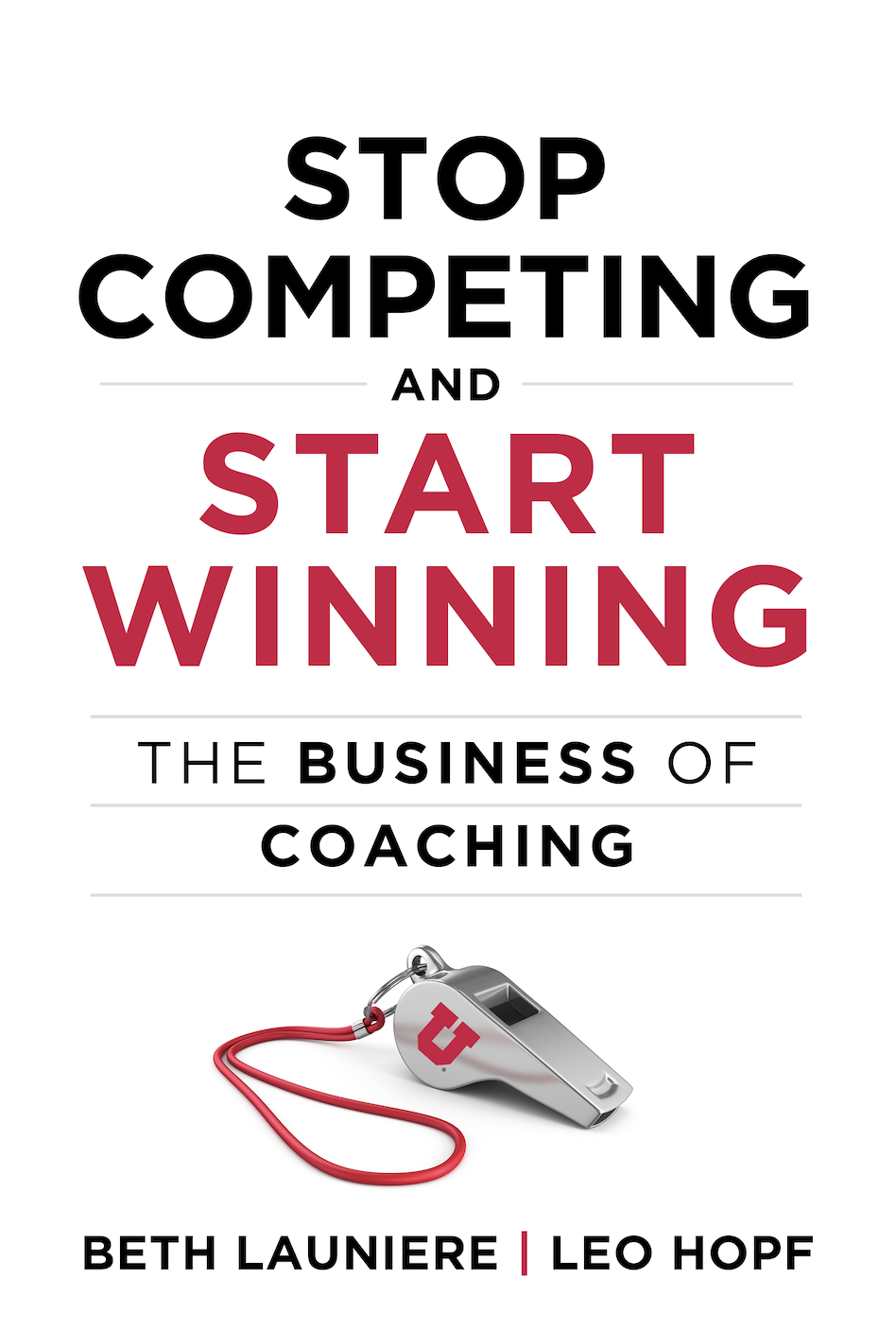 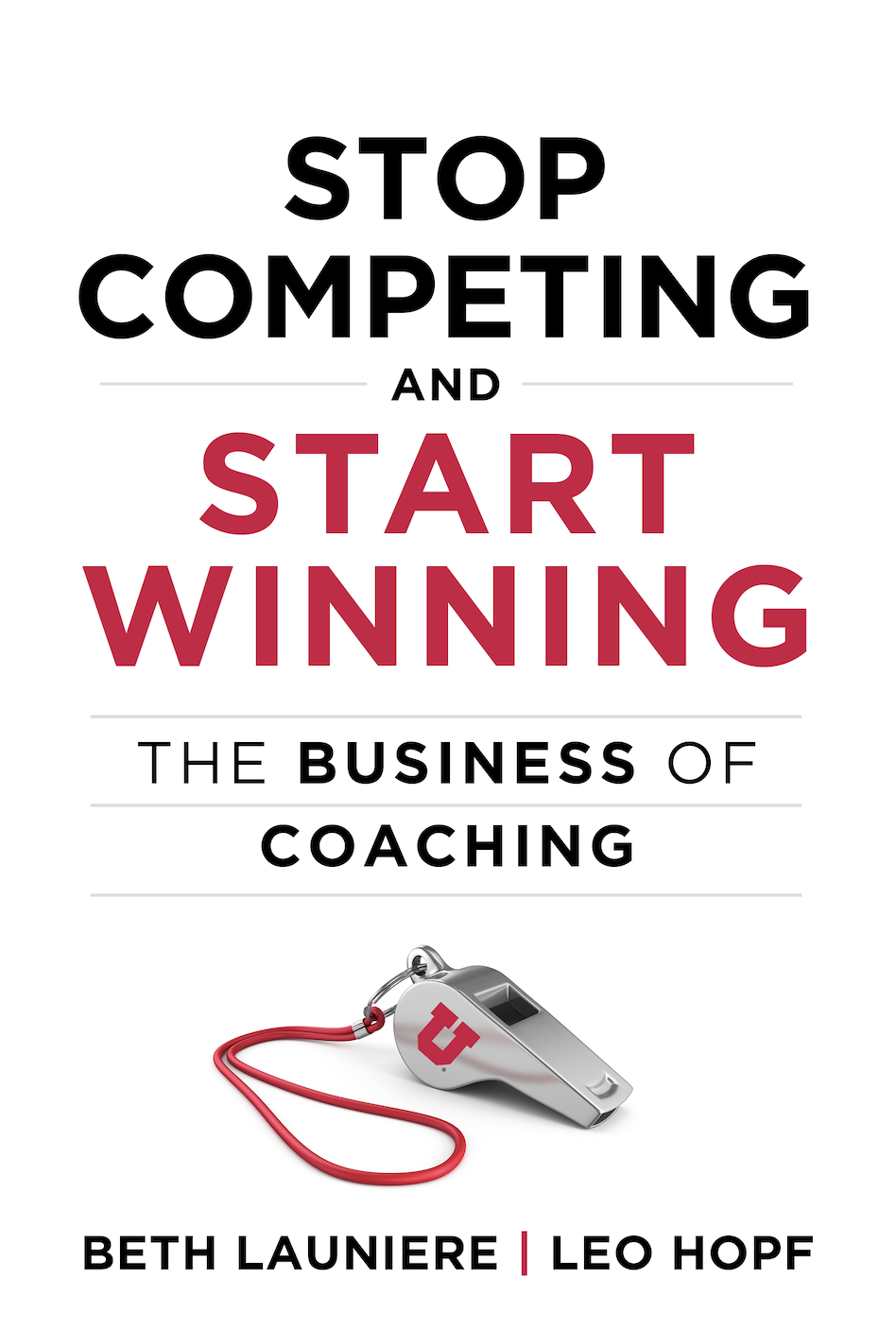 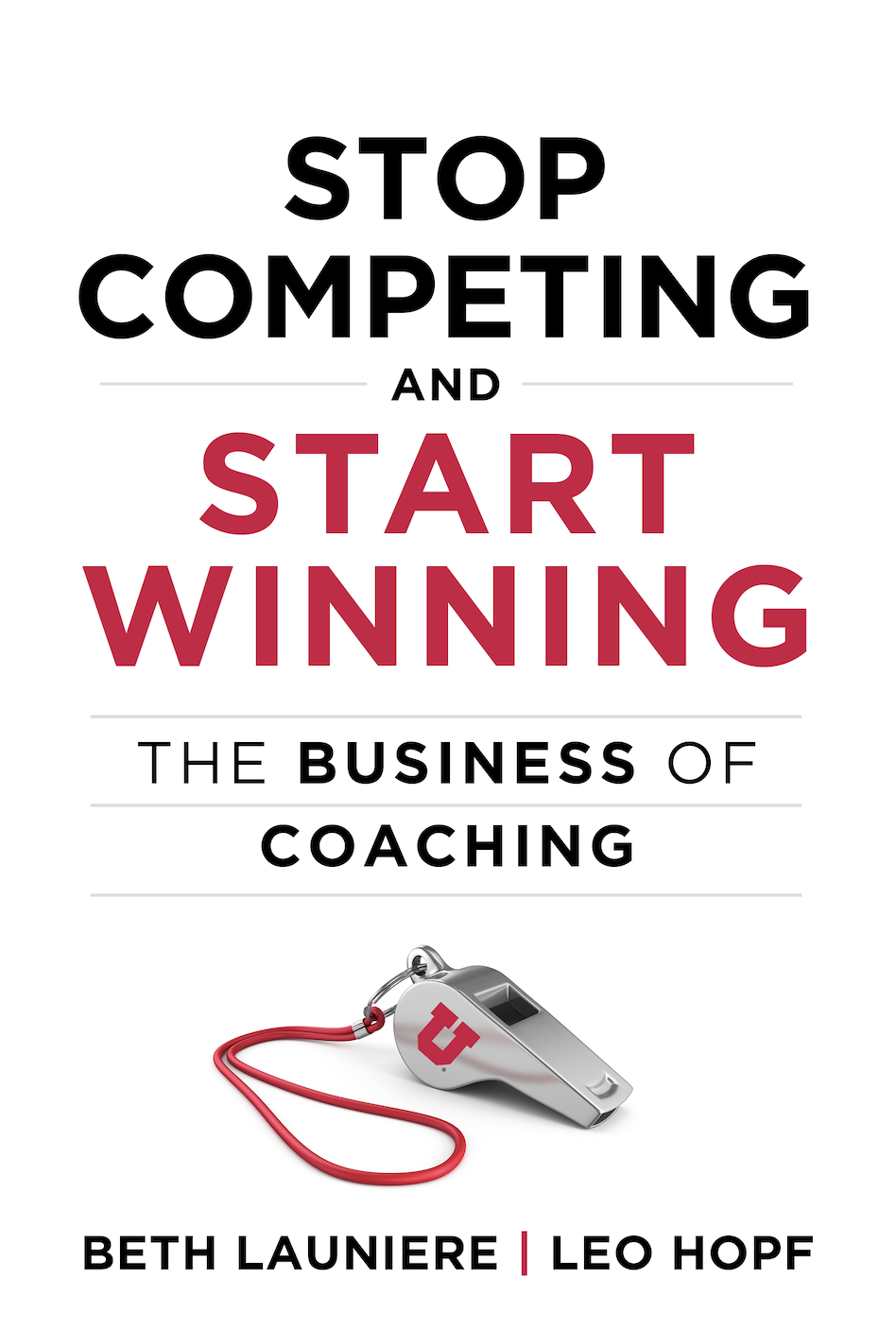 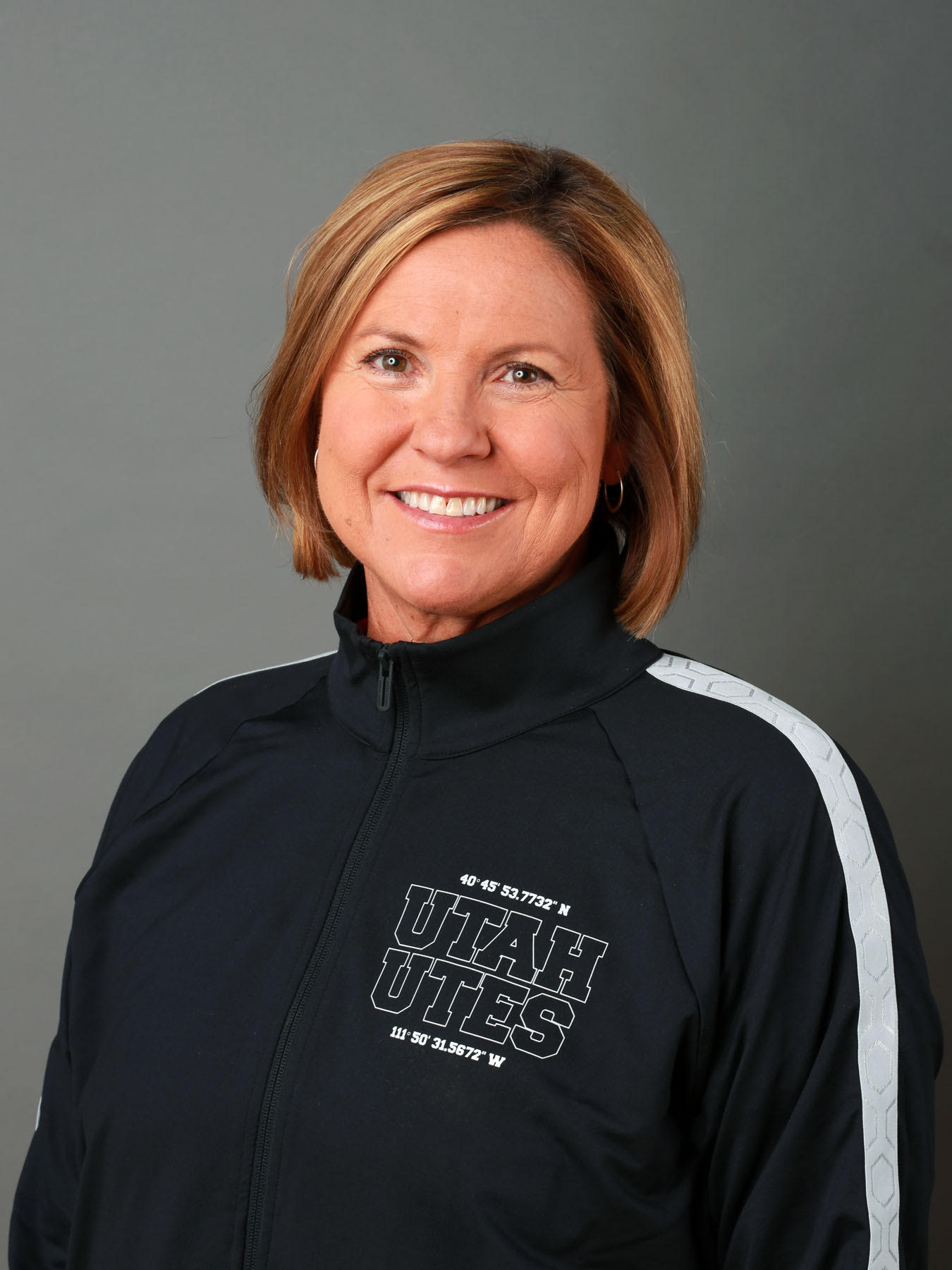 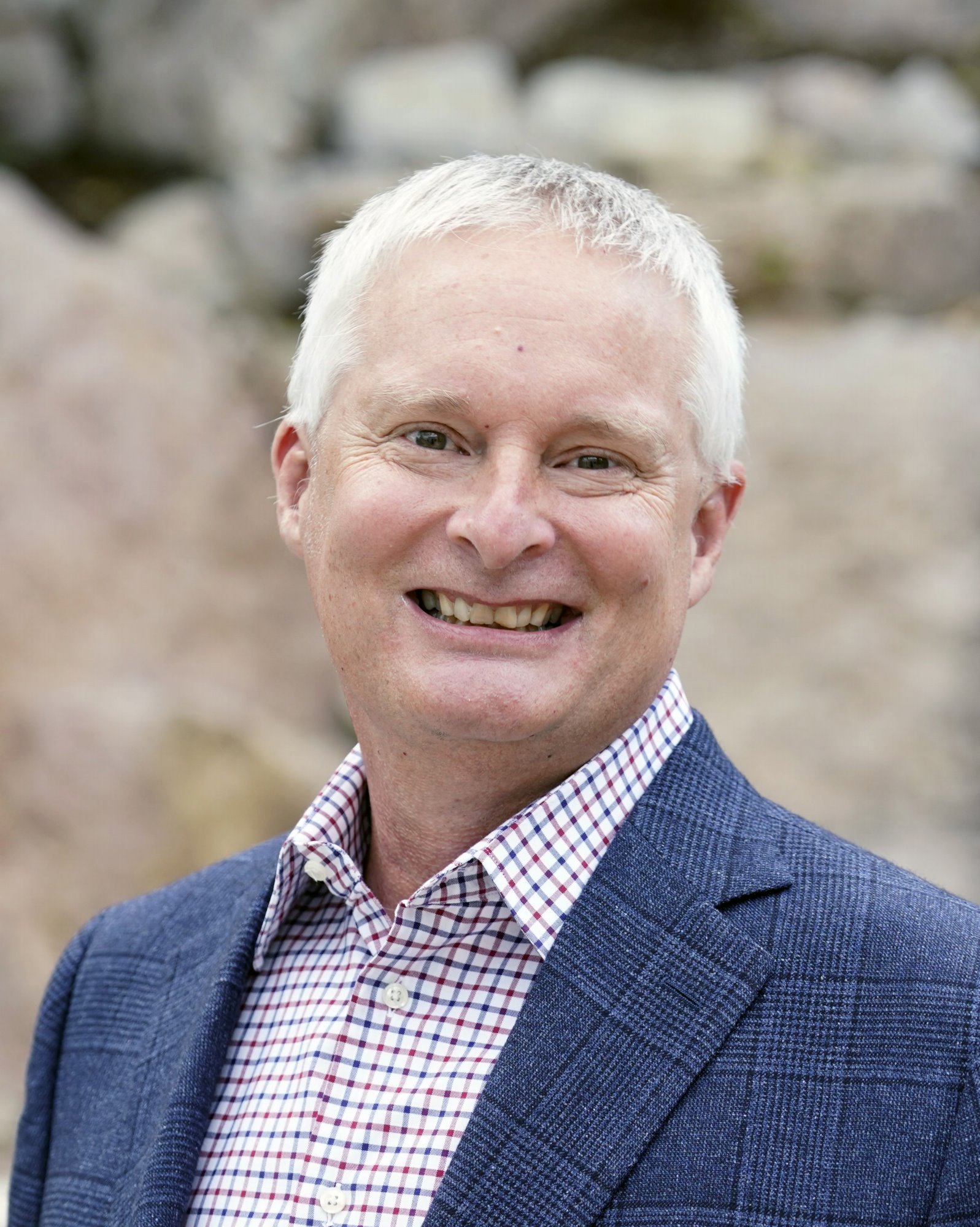 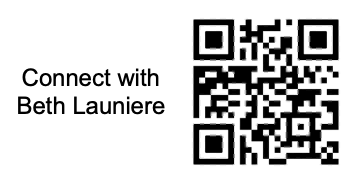 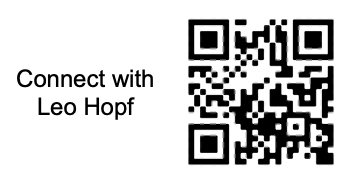 The leadership agenda:
Type here
Type here
Above the Line
Type here
Type here
Below the Line
[Speaker Notes: Above the line / below the line. 
This is the WHAT to delegate
Day-t0-day operations on how to do it in the Pac-12
Simple tool that shows how to delegate. Above the line, you have to do it yourself. Below the line. Others could do it and you need to delegate
Mired in management trying to do everything yourself]
Radar Screen - Outside moving in:
Radar Screen - Inside moving out:
What parts of your program would you plot where?
Better positioned for the world of three years ago
Well positioned for the world of three years from now
All-American
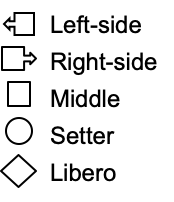 The Utah RED Chart:
All-Conference
14
5
Solid Starter
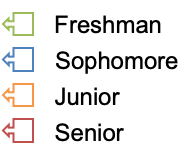 1
3
Marginal Starter
2
Solid Bench
End of Bench
Fast Rising
Still Growing
At Ceiling